Facing climate challenges in coastal areas: the evolving nature of acceptability of adaptation. 
The case study of a French subarctic archipelago.
Philippenko Xénia – BRGM, CNRS-LGP UMR 8591, Université de Paris 1 Panthéon-Sorbonne
Goeldner-Gianella Lydie – Université de Paris 1 Panthéon-Sorbonne
Le Cozannet Gonéri – BRGM 
Grancher Delphine – CNRS-LGP UMR 8591

UGI Paris 2022 - 19th July
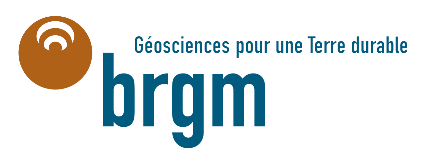 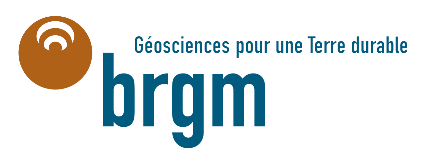 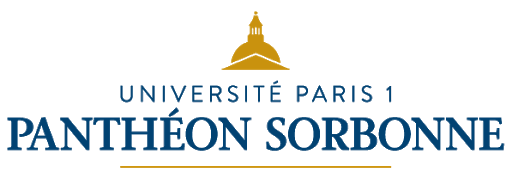 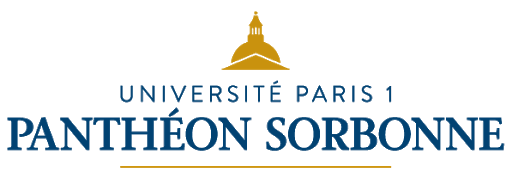 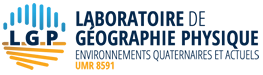 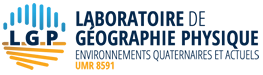 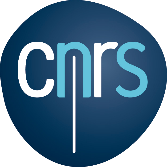 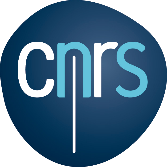 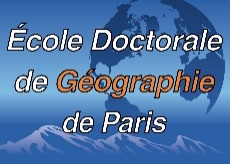 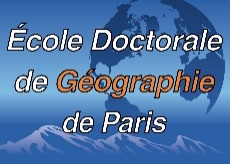 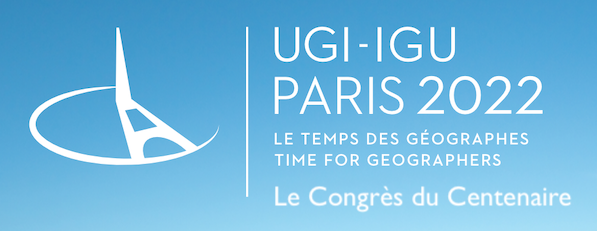 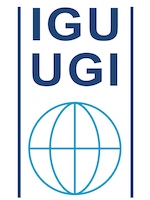 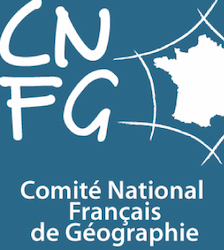 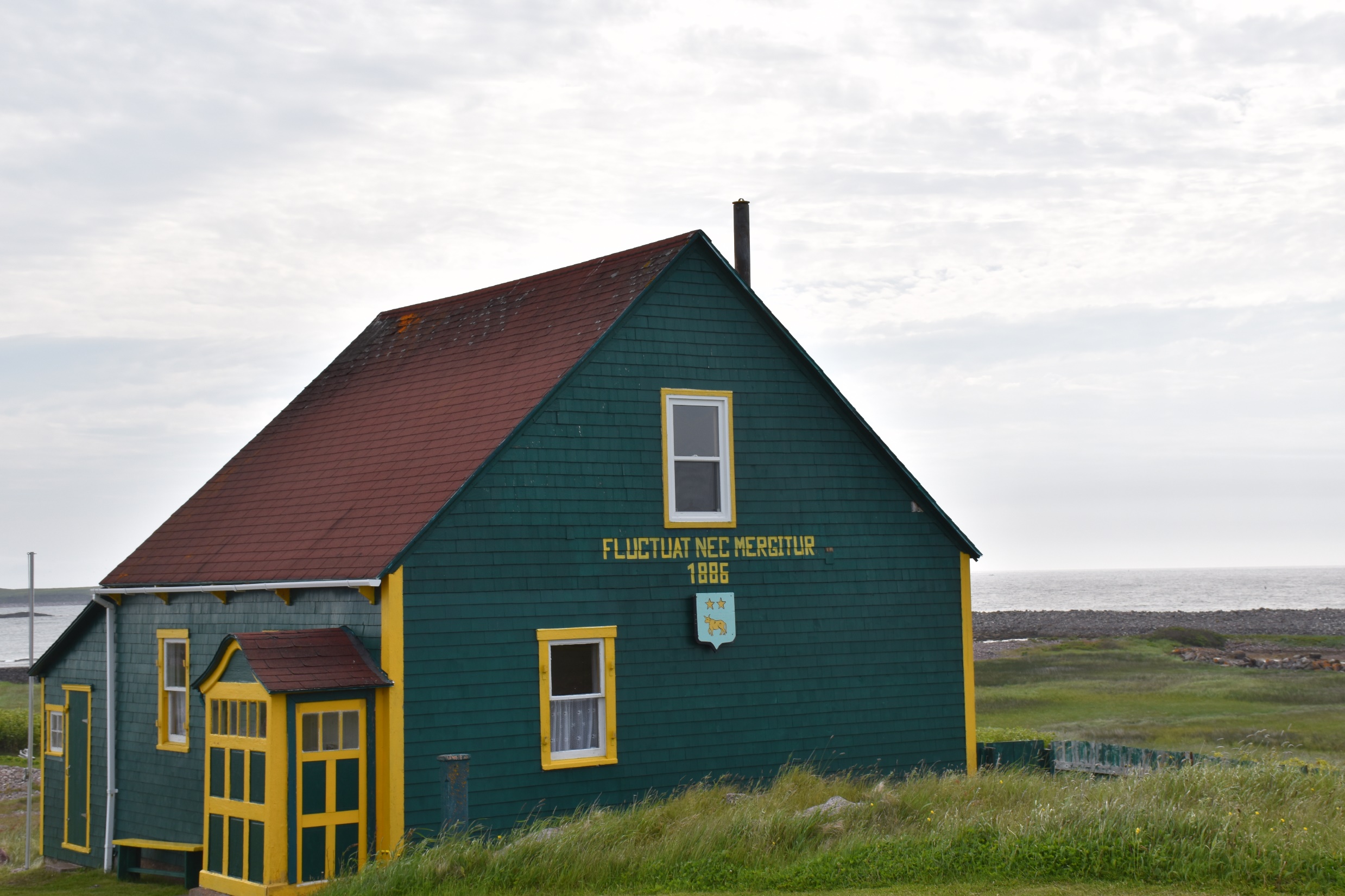 Research Context
Increasing coastal risks due to climate change 
Cascading effects, varying levels of vulnerability
Adaptation is needed but faces numerous challenges
Social acceptability of adaptation is one of the issue
Depraz and Laslaz, 2017
Acceptability : process during which a social group admits the existence of restrictions or modifications in its environment (Fournis and Fortin, 2015)
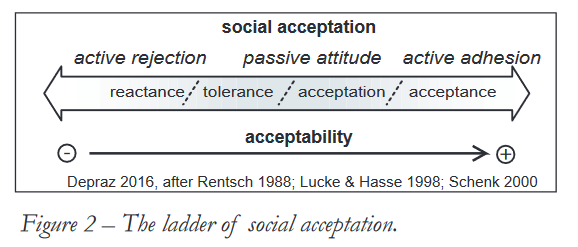 this study present four dimensions of acceptability for a better management of adaptation
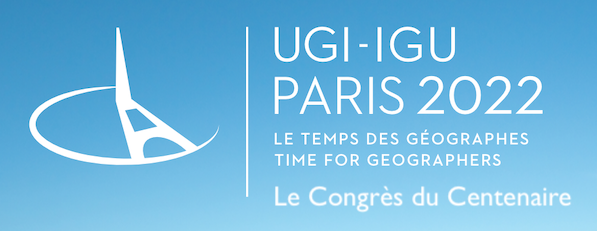 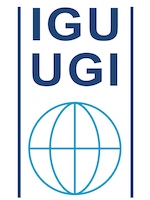 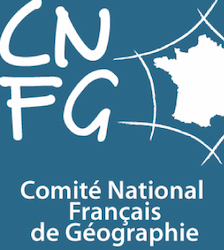 2
[Speaker Notes: Expliquer pourquoi acceptability = issue  dans un monde qui évolue rapidement à cause du CC, il faut s’adapter “rapidement”, donc accepter de nombreux changements dans son Environnement. Or pas tjs evident et cela peut freiner adaptation.
Has an impact on the success of adaptation
Depends on multiple factors : perceptions of adaptation solutions, trust in public actors, in governance decisions…
Can be analysed at various scales : global to local, from social changes to neighbourhood relations]
Place of study : Saint-Pierre-and-Miquelon
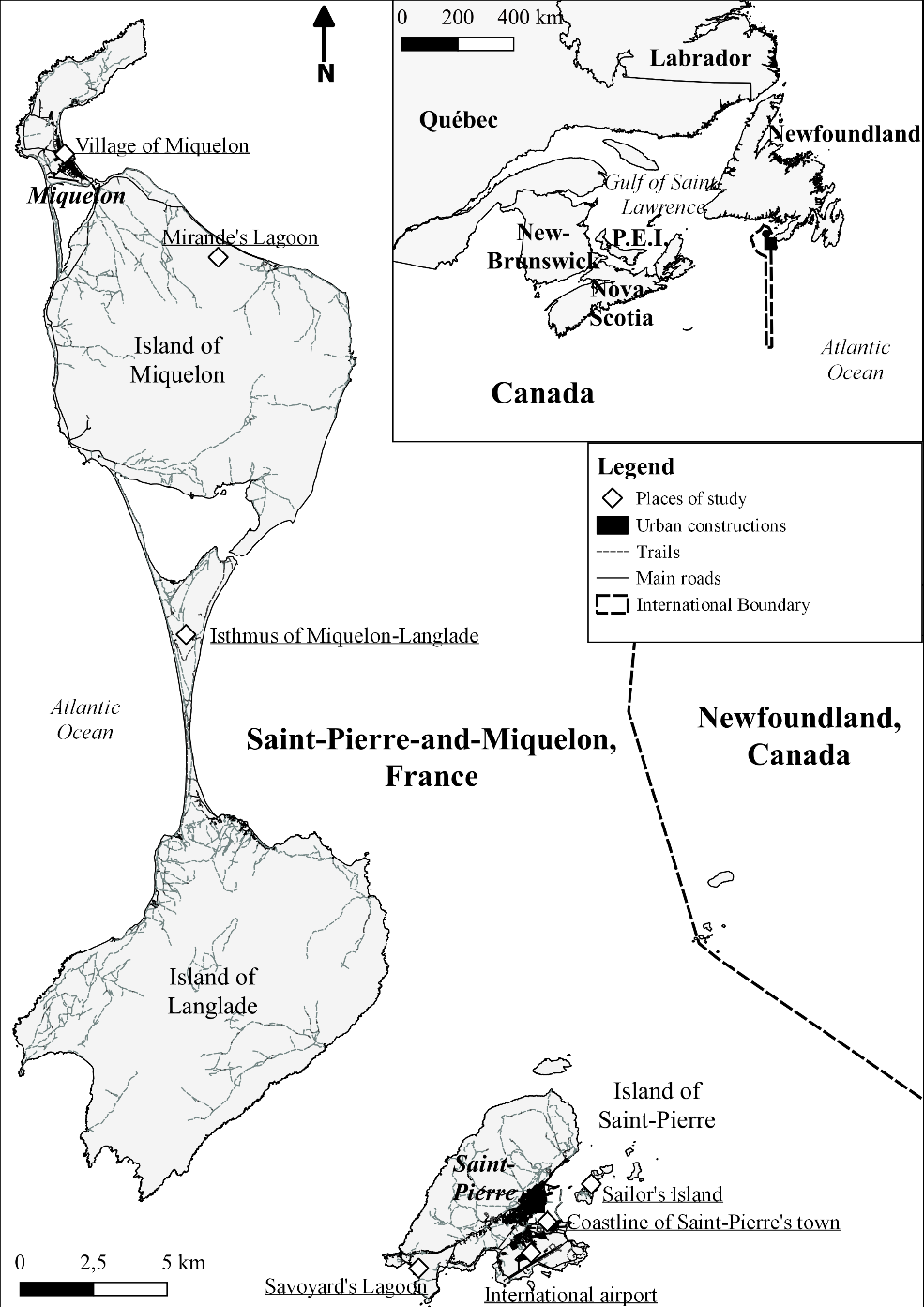 242 km² - 4 269 km of Paris - 25 km of Newfoundland
6 294 inhabitants = 25 hab/km²
240 m (highest point) – 28% of accumulation coastline
Coastal risks worsened by climate change
Seven local sites  of study: on the map
Erosion
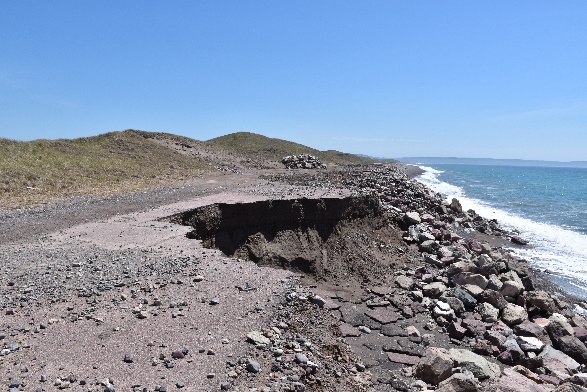 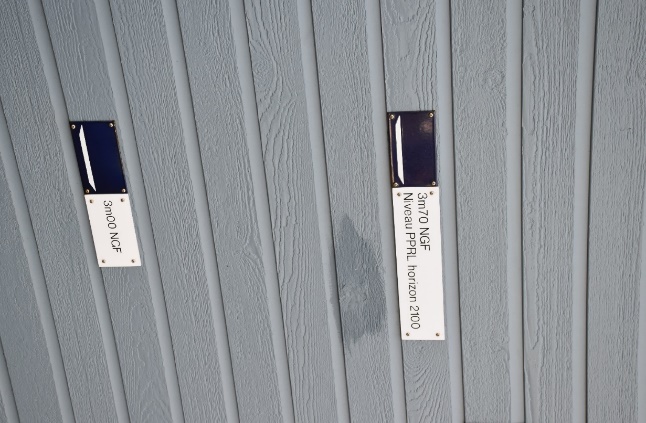 1982
Sea-level rise
Submersion
DTAM
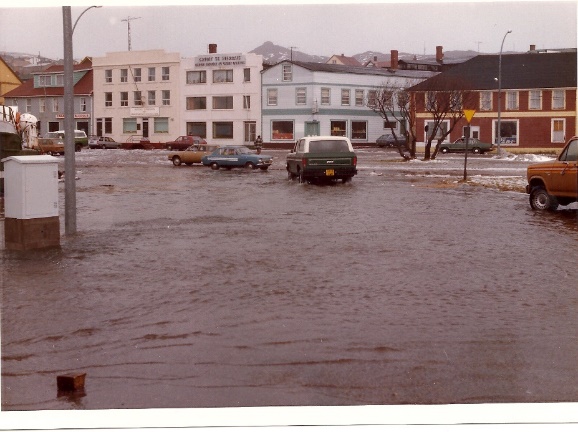 2021
Xénia Philippenko, 2021
Xénia Philippenko, 2018
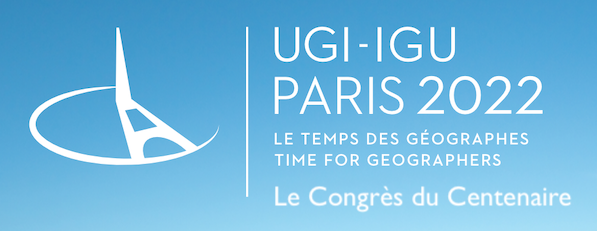 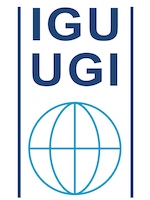 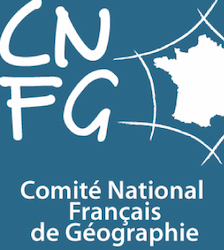 Philippenko et al., 2021
3
2018
Methods
Doctoral research with various methods:
structured questionnaire  : online and face-to-face, 289 people 
13 focus groups from 3 to 15 people
Interviews : ~60 people
Observation and informal discussion
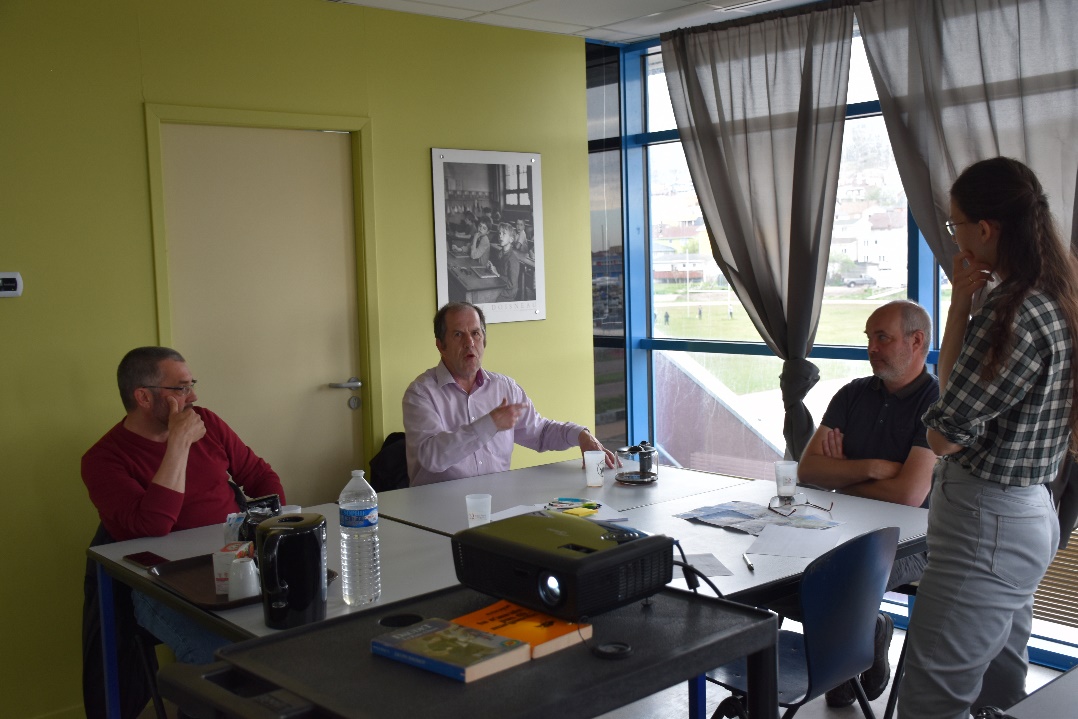 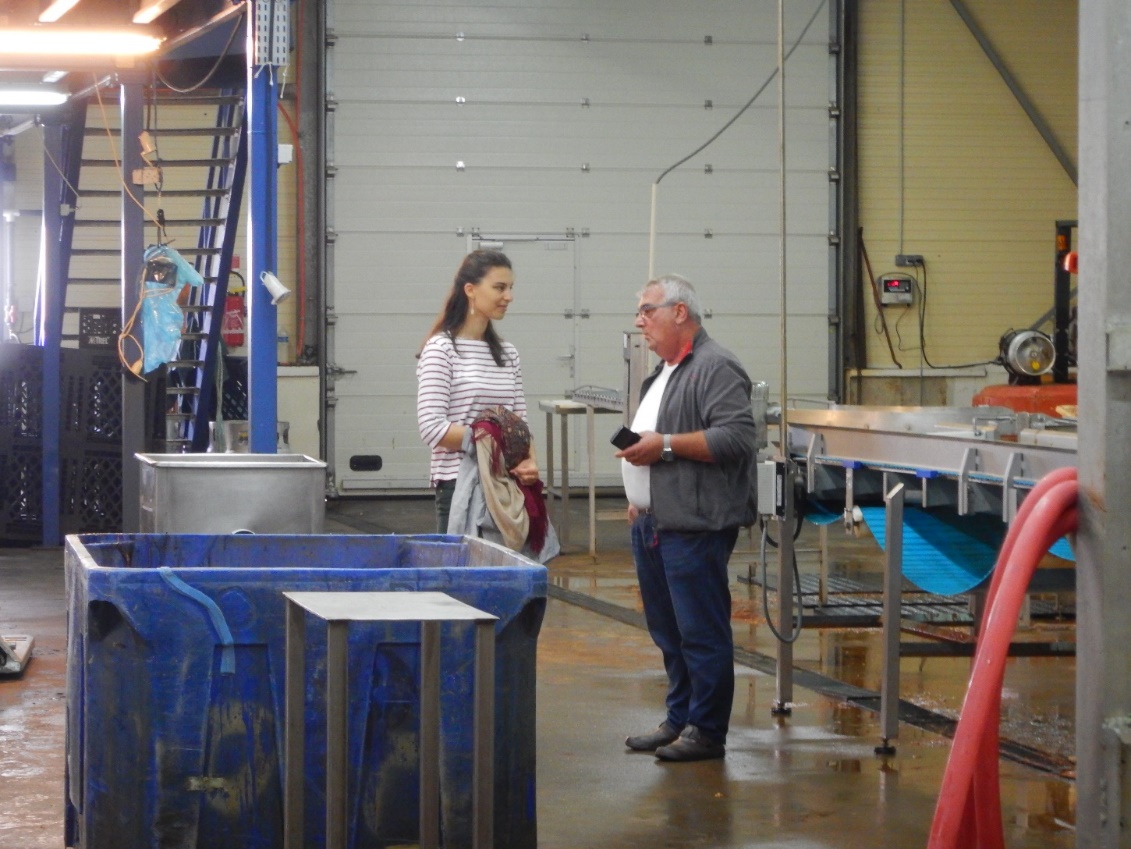 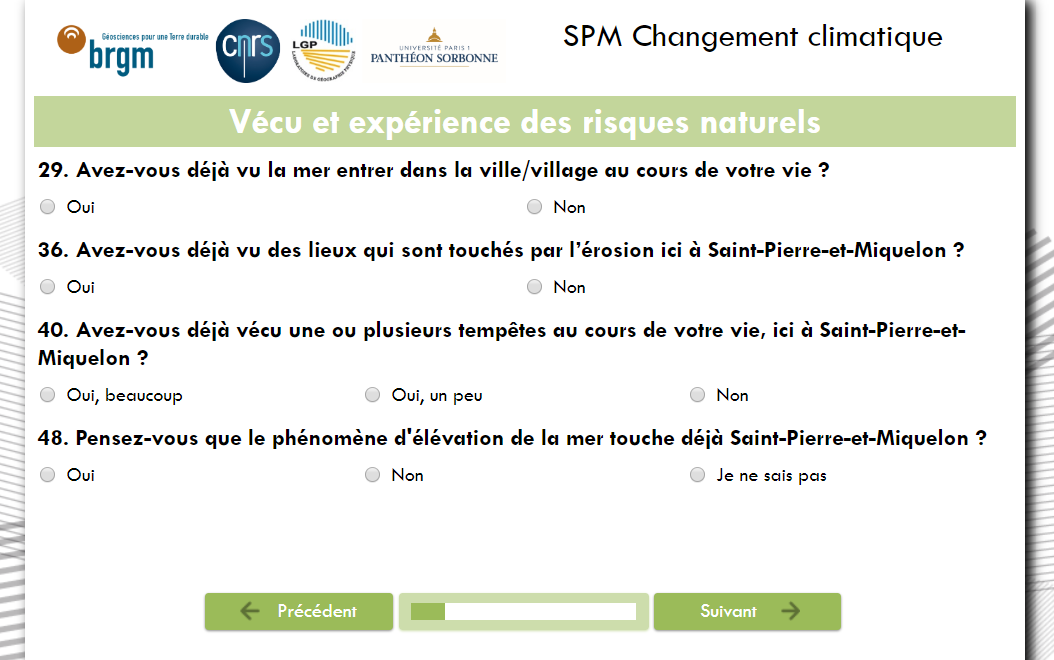 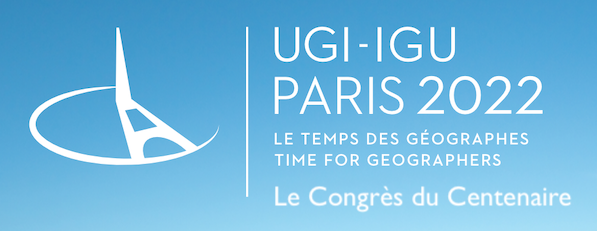 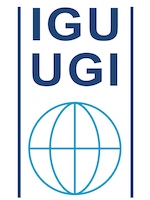 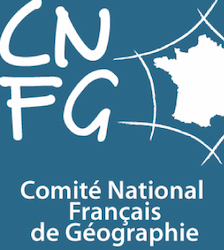 4
Psycho-social dimension
Miquelon – The role of experience and attachment
Psycho-social dimension
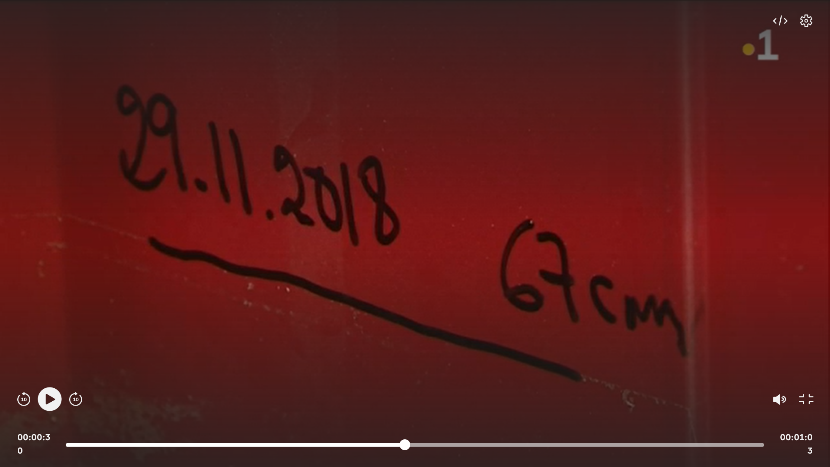 Better educated people = Better acceptance of restrictive solutions

Personal experience of coastal risks = influences acceptability of solutions

Strong attachment to the territory = barrier to adaptation  except Miquelon

more details in Philippenko and al., 2021 - 10.1016/j.ocecoaman.2021.105924
Source: France TV report on the damage caused by the storm of 28 November 2018.
2 storms in November 2018: 
- impact on householders minds, 
- climate change’s effects more tangible 

Strong attachment to the village : 
- At first, causes rejection of relocation
- After the storm, attachment leads to proactive attitude
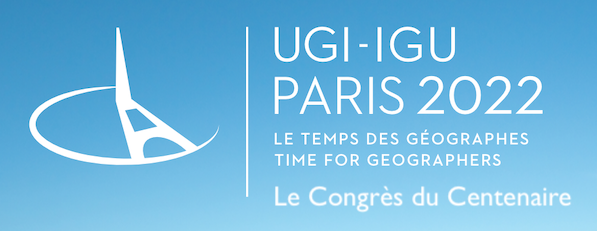 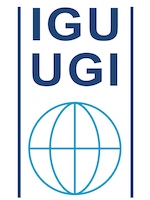 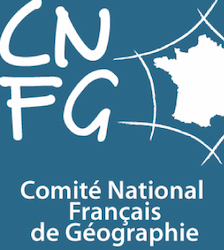 5
[Speaker Notes: Détail des types de variables :
Socio-economic variables: 
Age and gender
Social, cultural and economic capital
Psycho-social variables: 
Emotions and personnal experience
Knowledge and cognitive abilities
Risk aversion
Environmental sensitivity : 
Degree of environmental commitment
Relationship to space and the environment
Leisure activities in the area
Awareness, knowledge and culture of risk
Attachement to the territory: 
Origin
Life span
Ownership]
Spatial dimension
Miquelon – a village surrounded by water
Village located on an isthmus, surrounded by water  Greater exposure
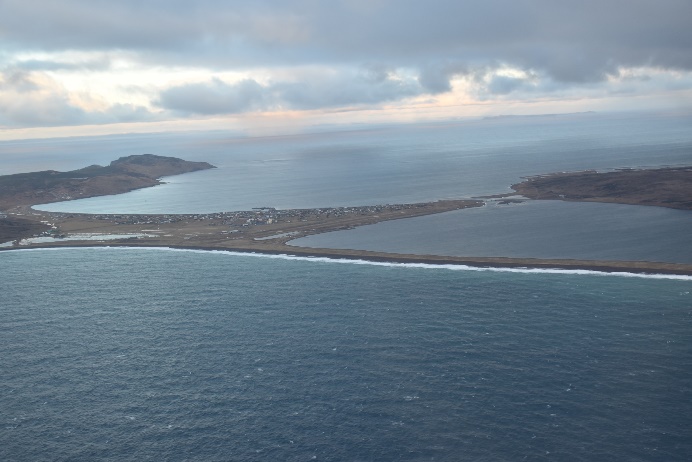 Spatial dimension
soft solutions are better accepted in recreational areas 





hard solutions are preferred where stakes and risks are high
Isthmus of Miquelon-Langlade:
Vegetation = 45%
Disappearance = 37%
Rockfills = 29%
Île-aux-Marins:
Abandon = 28%
Rockfills = 27%
Source: Xénia Philippenko, 2018.
No solution but relocation, due to spatial constraints   influences the acceptability
Acceptability:
Relocation = 89%
Rockfills = 44%
Seawalls = 30%
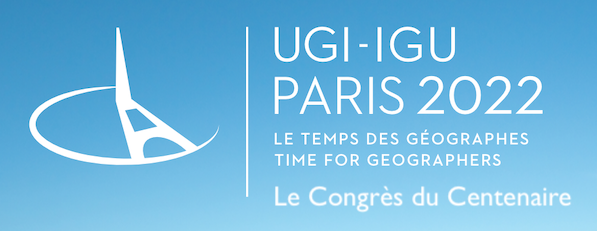 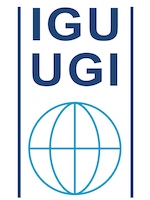 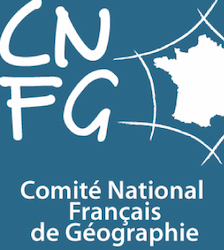 Airport:
Rockfills = 32%
Enhance airport = 25%
Saint-Pierre’s coastline:
Enhance seawalls = 41%
Enhance houses, walls, docks = 25%
Relocate = 20%
6
[Speaker Notes: Détail des types de variables :
Place’s issues:
Human
Economic
Heritage
Environmental
Scale of management: 
Place
Territorial
Regional
National
International
Territorial constraints : 
Geomorphology
Isolation/Connection
Territorial resources]
Temporal dimension
Miquelon
Acceptability evolved through time : active rejection, passive acceptation, active adhesion
Managed retreat is better accepted if gradually implemented
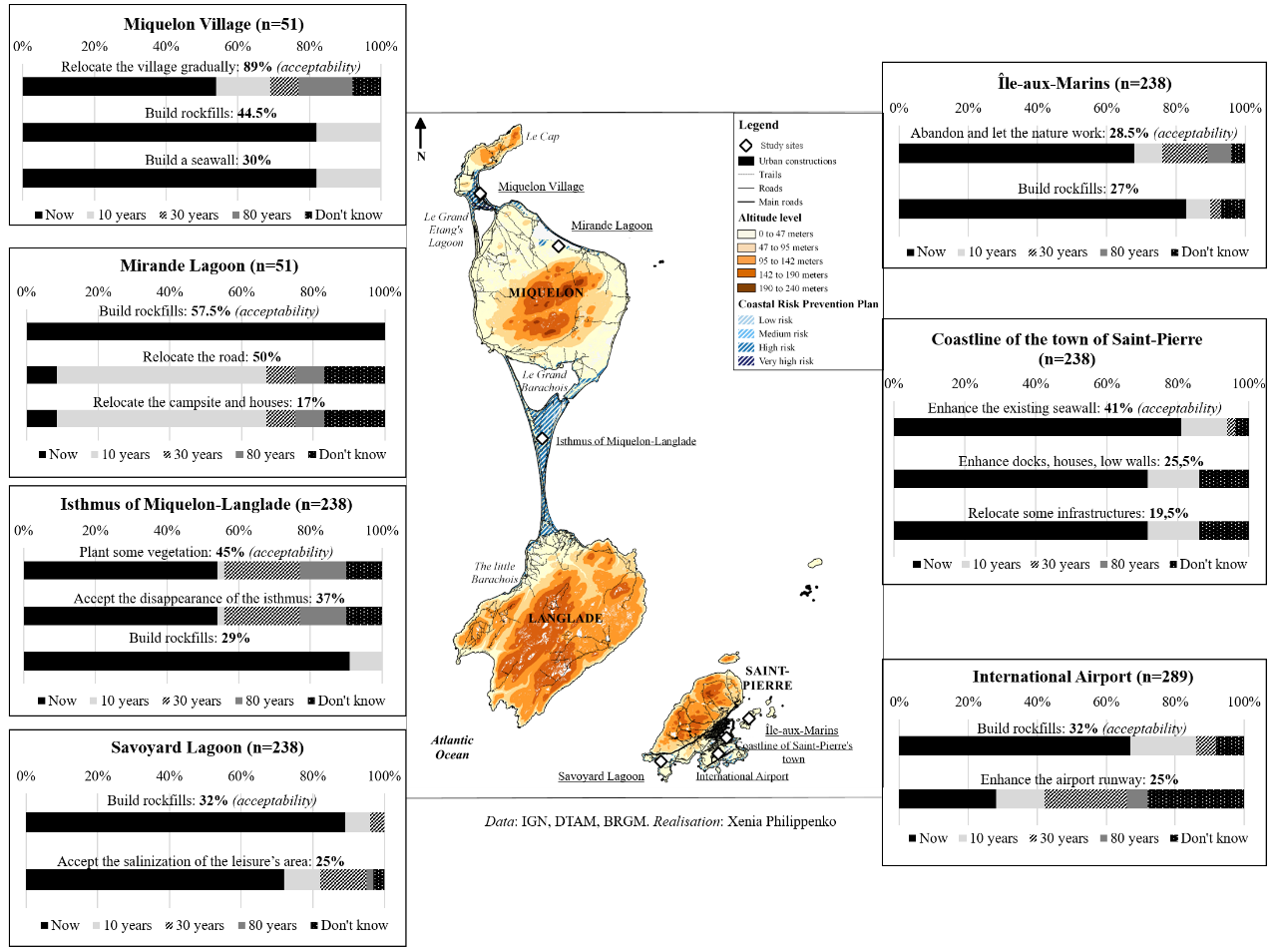 Source: Philippenko et al., 2021.
Source: Philippenko et al., 2021.
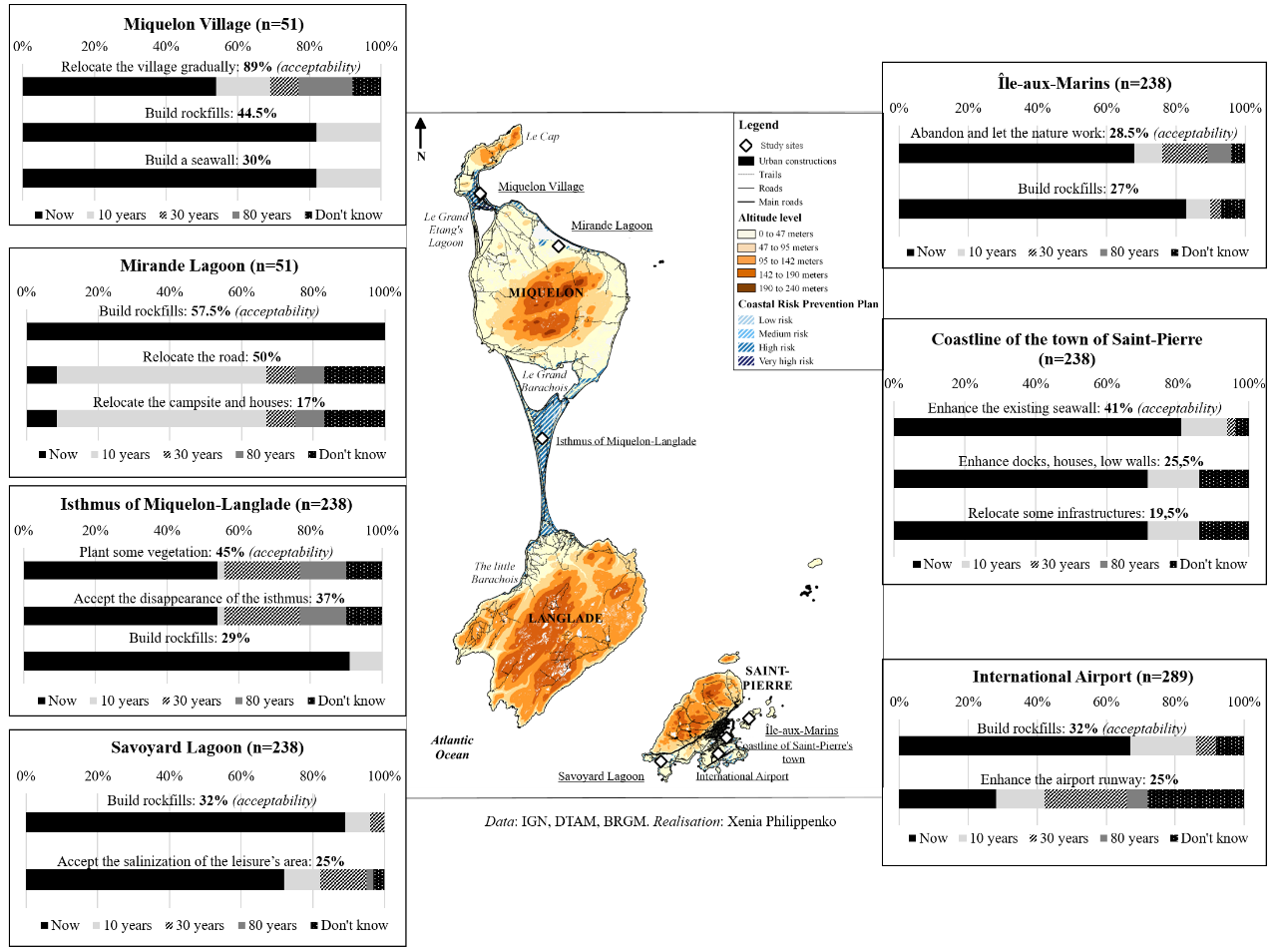 Temporal dimension
short term = a desired time scale for both nature-based solutions and hard protections.
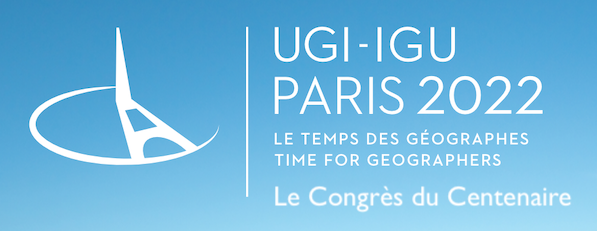 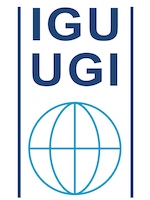 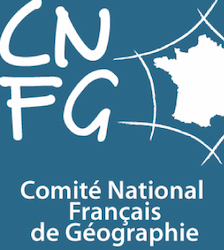 7
[Speaker Notes: managed retreat is better accepted at long term, whereas the short term seems to be a desired time scale for both nature-based solutions and hard engineering protections. 

Détail des variables:
Time frame: 
Past
Present
Short term / Medium term / Long term
Relationship to scientific uncertainties : 
Transmission and understanding
Consideration in adaptation choices
Relationship with socio-economic uncertainties
Tipping points : 
Environmental 
Socio-economic
Political, geopolitical]
Socio-political dimension
Miquelon – the importance of the governance context
Verbatim
“Meetings today are useless. It's consultation, not participation. We want a stronger involvement of population”
Adaptation process





Information






Stakeholders and governance
- A complex institutional context, but cooperation between stakeholders
- Leading role of the village’s mayor
- Participation of population through workshops, surveys, etc







 A positive dynamic to be consolidated: the relocation is seen as a territorial project
Scientists 
Media 
Elders 
Itself 
Internet
Prefecture
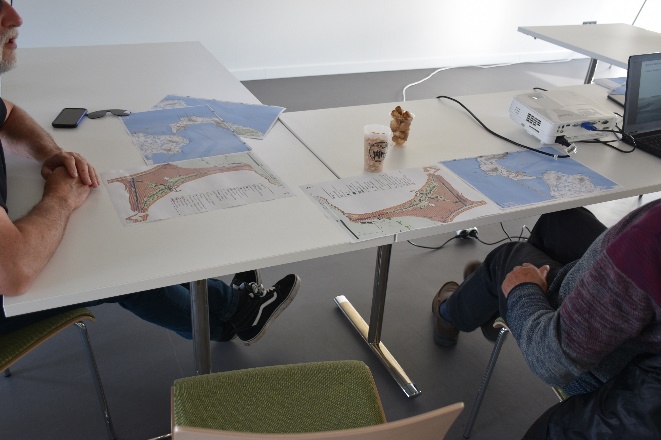 Source: Xénia Philippenko, 2021.
Socio-political dimension
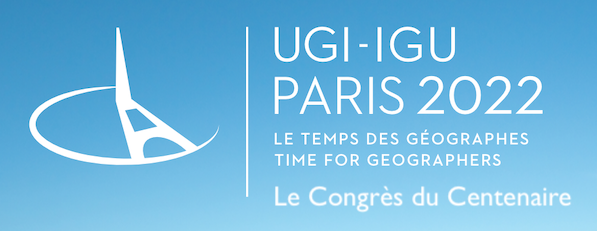 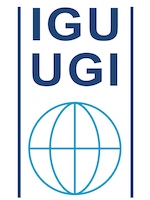 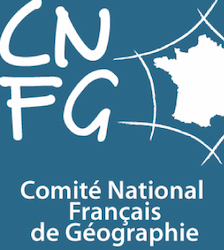 8
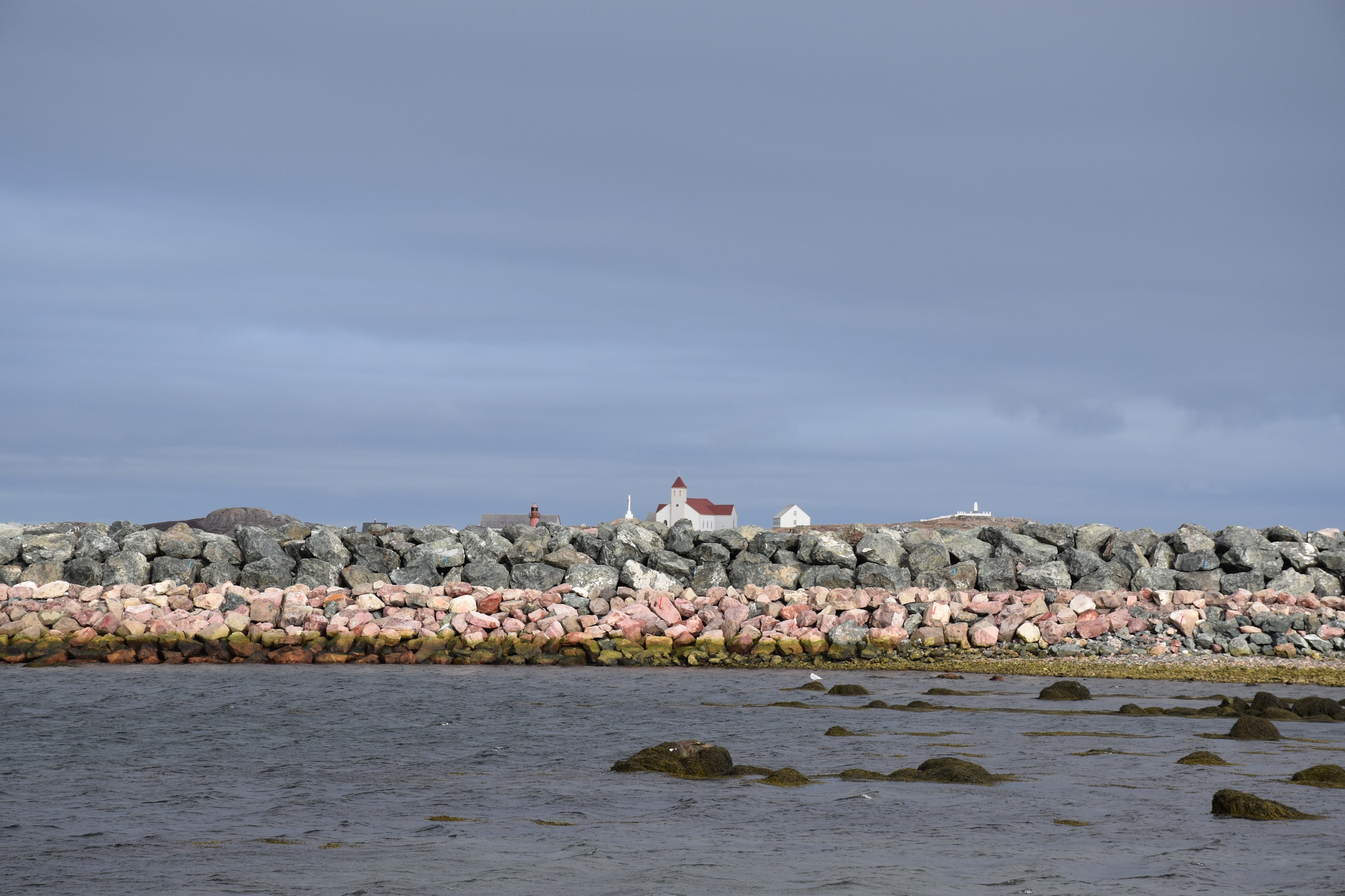 Conclusion : acceptability as a challenge in SPM for coastal resilience
Acceptability is constantly evolving depending on :
Individual context
Space 
Time
Governance context

 Difficulty for managers of Saint-Pierre-and-Miquelon to integrate these elements in their strategies


It may either represents a barrier to adaptation (rockfills – isthmus of Miquelon-Langlade) or offers opportunities to strengthen the resilience of local societies (relocation - village of Miquelon)
Miquelon – towards managed retreat

Philippenko and al., 2021. Perceptions of climate change and adaptation: A subarctic archipelago perspective (Saint-Pierre-and-Miquelon, North America), Ocean and Coastal Management, 215-105924 - 10.1016/j.ocecoaman.2021.105924
https://theconversation.com/que-faire-face-a-la-montee-du-niveau-de-la-mer-lexemple-de-miquelon-village-en-cours-de-deplacement-177786
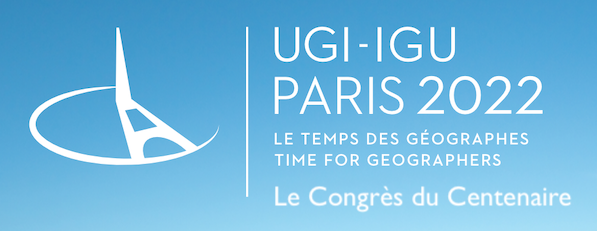 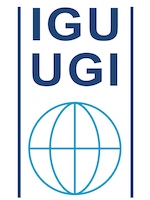 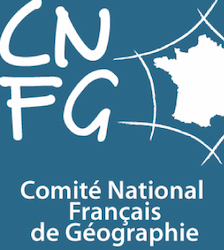 9
Thank you for your attention.
Merci de votre attention.
x.philippenko-crnokrak@brgm.fr
+33.663.26.35.29 
Twitter :@XPhilippenko
UGI Paris 2022 - 19th July
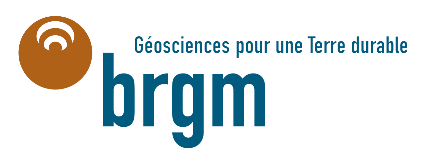 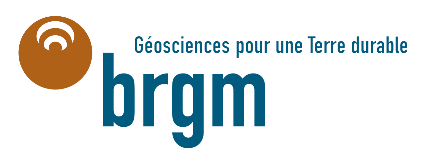 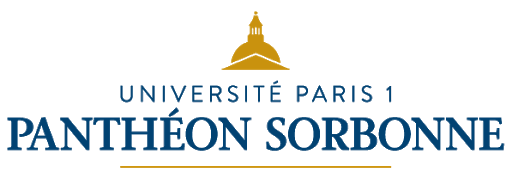 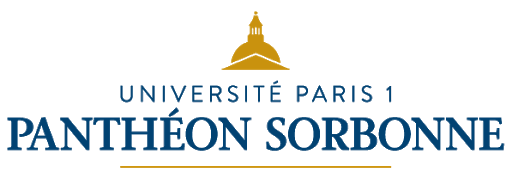 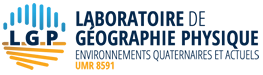 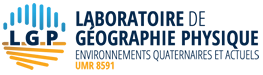 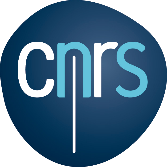 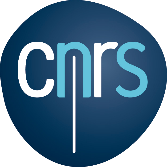 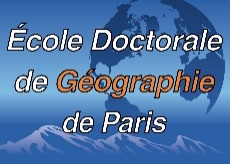 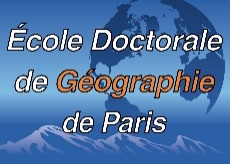 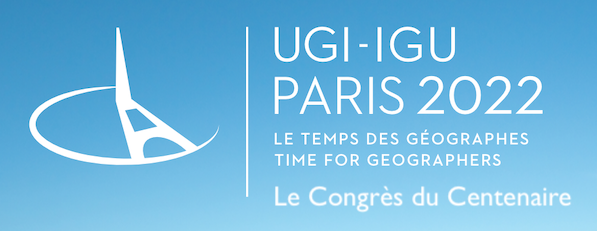 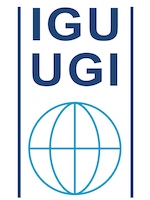 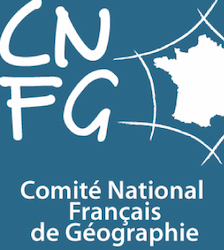